Управляющий совет 
Муниципального бюджетного общеобразовательного учреждения – средней общеобразовательной школы №27 им. Н.С. Лескова с углубленным изучением английского языка г. Орла
Управляющий Совет - коллегиальный орган управления, деятельность которого основывается на принципах добровольности и безвозмездности участия в его работе, гласности, имеющий управленческие полномочия по решению ряда важных вопросов развития и функционирования Учреждения.
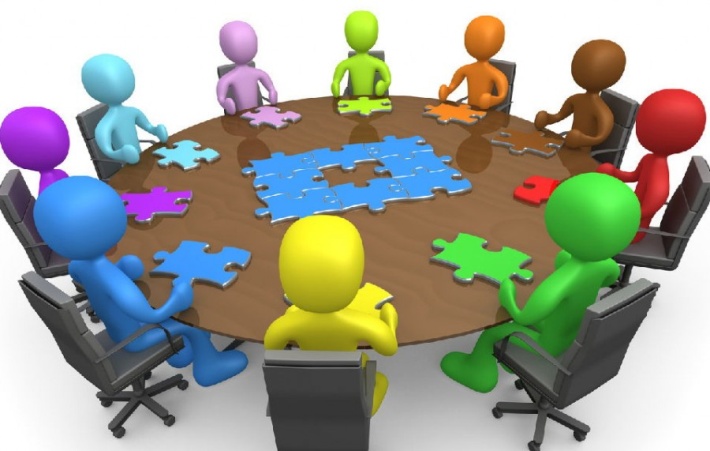 Нормативно-правовое регулирование деятельности Управляющего совета
-      Федеральный закон «Об образовании в Российской Федерации»
- Устав Муниципального бюджетного общеобразовательного учреждения – средней общеобразовательной школы №27 им. Н.С. Лескова с углубленным изучением английского языка г. Орла
-       Регламент работы Управляющего совета.
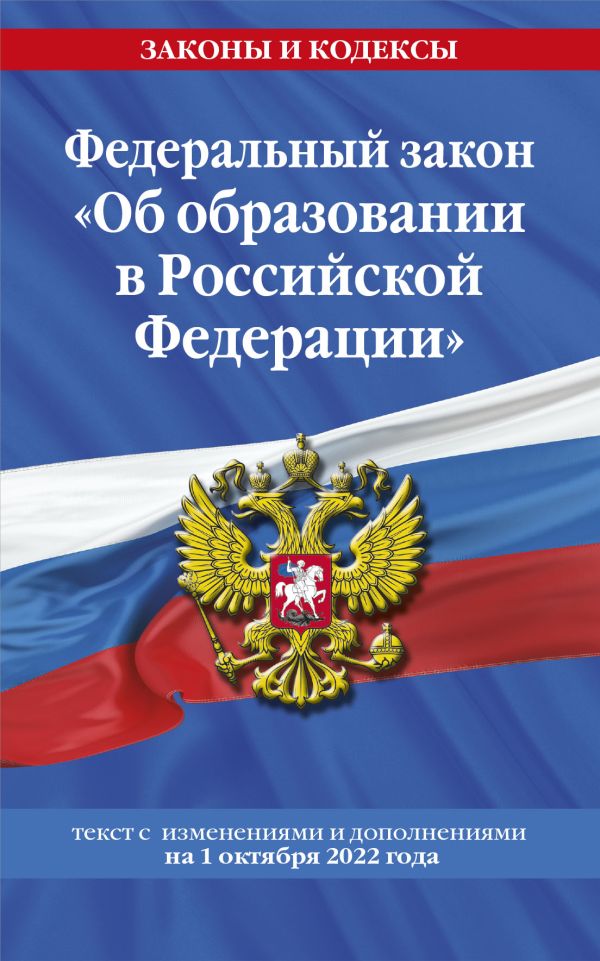 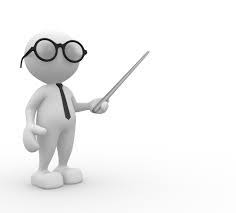 Нормативно-правовое регулирование деятельности Управляющих советов
«В образовательной организации формируются коллегиальные органы управления…»
	
«Структура, порядок формирования, срок полномочий и компетенция органов управления образовательной организацией, порядок принятия ими решений и выступления от имени образовательной организации устанавливаются Уставом образовательной организации в соответствии с законодательством Российской Федерации».


				Статья 26 Федерального закона 
				«Об образовании в Российской Федерации»
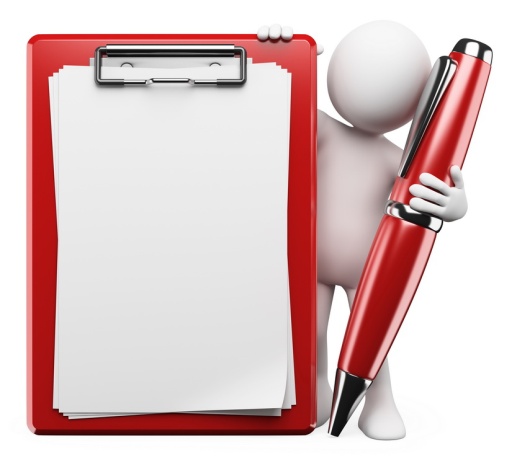 Кто входит в состав Управляющего совета
Представить Учредителя
1 человек
Кооптированные члены
из числа представителей общественных организаций, депутатов, общественно – активных граждан
1-3 человека
Директор Учреждения
Педагогические работники 
Учреждения – не менее 1/4 и не более 1/3 от общего числа избираемых членов Управляющего совета
Обучающиеся Учреждения
старше 14 лет 

3-5 человек
Родители (законные представители) обучающихся – не менее ¼ от общего числа избираемых членов Управляющего совета
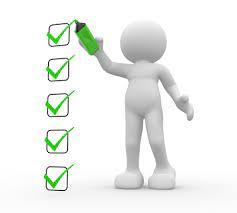 В соответствии с Уставом	Учреждения
Организация выборов в Управляющий совет
Основные факты о выборах:
Состав Управляющего совета определяется с использованием процедуры выборов, назначения, вхождения по должности и кооптации.
Процедура выборов для родителей (законных представителей) обучающихся, обучающихся старше 14 лет, педагогических работников Учреждения осуществляется в соответствии с локальным нормативным актом Учреждения – Положением о порядке выборов членов Управляющего совета, принятым в установленном Уставом Учреждения порядке.
Представитель Учредителя назначается Учредителем Учреждения.
Руководитель Учреждения входит в состав Управляющего совета по должности с правом совещательного голоса.
Кооптированные члены Управляющего совета вводятся в состав Управляющего совета без проведения дополнительных выборов.
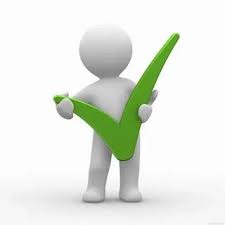 Состав Управляющего совета
Срок полномочий Управляющего совета – 3 (три) года. 

Общая численность Управляющего совета составляет не менее 12 (двенадцати) человек

Председатель Управляющего совета избирается путем тайного голосования сроком на 3 (три) года из числа родителей (законных представителей) обучающихся, избранных в Управляющий совет, либо из числа кооптированных в Управляющий совет членов. 


Обучающиеся, директор Учреждения, заместитель директора, педагоги не могут быть избраны Председателем Управляющего Совета.
Председатель  Управляющего совета
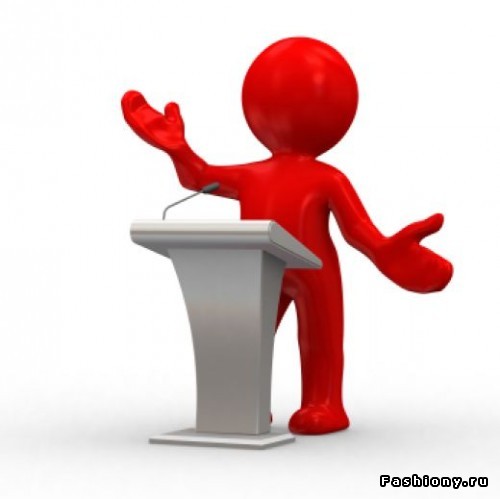 6
Состав Управляющего совета
Заместитель председателя Управляющего совета избирается путем открытого голосования сроком на 3 (три) года.
Заместитель Председателя  Управляющего совета
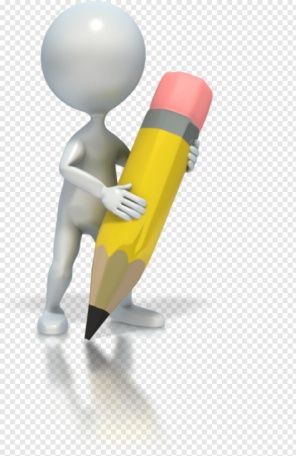 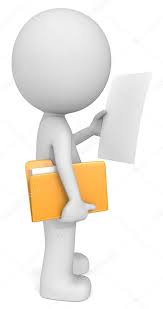 Секретарь Управляющего совета
Секретарь Управляющего совета избирается путем открытого голосования сроком на 3 (три) года.
7
Компетенции Управляющего совета
определение стратегических целей, направлений и приоритетов развития Учреждения; 
разработка предложений и обсуждение изменений и дополнений в Устав Учреждения с последующим утверждением их Учредителем; 
участие в разработке и утверждении (по согласованию с Учредителем) Программы развития Учреждения; 
согласование образовательных программ основного общего, среднего общего образования; 
внесение предложений относительно содержания, результатов и условий реализации образовательных программ (часть, формируемая участниками образовательных отношений); 
внесение предложений в части материально-технического обеспечения и оснащения образовательной деятельности Учреждения, выбора учебных и методических пособий, игрового и учебно-методического оборудования из перечней, рекомендованных (допущенных) к использованию в образовательной деятельности Учреждения; 
согласование режима работы Учреждения; 
выдвижение от имени Учреждения педагогических и руководящих работников для участия в различных конкурсных мероприятиях и отборах; 
представление от имени Учреждения педагогических и других работников Учреждения к наградам и другим видам поощрений; 
ходатайство при наличии оснований перед Учредителем Учреждения о расторжении трудового договора с Руководителем Учреждения;
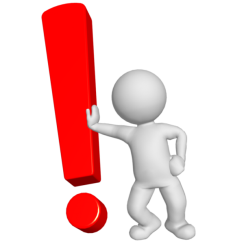 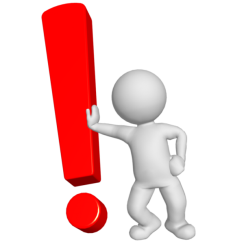 Компетенции Управляющего совета
внесение предложений о проведении в Учреждении различных мероприятий; 
согласование решения об отчислении из Учреждения несовершеннолетнего обучающегося, достигшего возраста пятнадцати лет, как меры дисциплинарного взыскания; 
внесений предложений по работе комиссии по урегулированию споров между участниками образовательных отношений и их исполнению; 
принятие решения о порядке введения (отмены) единой формы одежды для обучающихся и работников Учреждения в период учебных занятий и культурно-массовых мероприятий; 
внесение предложений в части создания в Учреждении необходимых условий для организации питания, медицинского обслуживания, охраны и укрепления здоровья обучающихся Учреждения; 
осуществление контроля за соблюдением безопасных условий обучения, воспитания и труда в Учреждении; 
внесение предложений в части организации работы Учреждения по профилактике безнадзорности и правонарушений несовершеннолетних обучающихся; 
обеспечение участия представителей общественности в порядке, установленном законодательством Российской Федерации, в процедурах государственной итоговой аттестации обучающихся; иных оценочных процедурах, общественной экспертизы, в деятельности аттестационных, конфликтных и иных комиссий;
другие компетенции в соответствии с Уставом Учреждения.
9
Организация деятельности Управляющего совета
Форма работы
Заседания
Не реже 2 раз в год в соответствии с планом, являющимся составной частью Плана работы Учреждения
Как часто?
Какие Комиссии входят в состав Управляющего совета?
Организационно-педагогическая
Финансово-хозяйственная
Комиссия по безопасности и охране здоровья
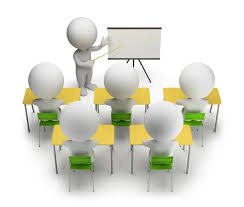 3 года
Срок полномочий
Наши контакты
Адрес: г. Орел, Набережная Дубровинского, д. 40Телефон: + (4862)30-77-27 E-mail: oo_orel_sh27@orel-region.ruСайт: оrel-sosh27.obr57.ru
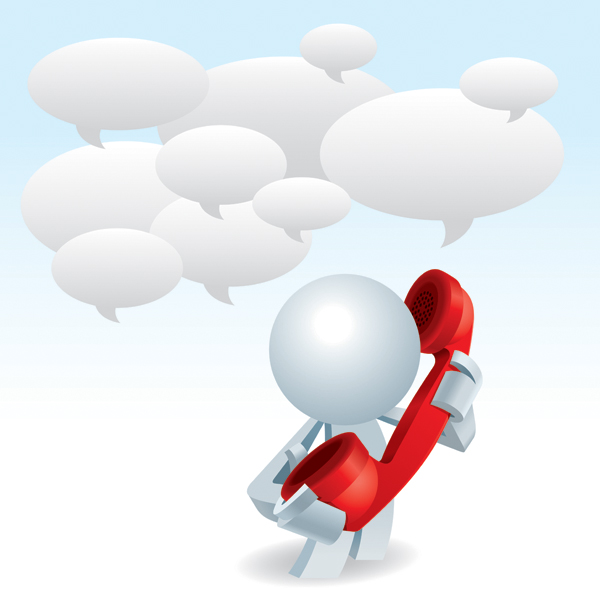